Районированные и перспективные сорта плодово-ягодных культур
Кировский плодово-ягодный госсортоучасток
Заведующий Паладич Александр Александрович
Сорта, предлагаемые к районированию по Кировской области с 2019 года
Малина сорт Алая россыпь
Малина сорт Гусар
Смородина черная сорт Удалец
Перспективные сорта плодово-ягодных культур для Кировской области
Земляникасорт Акварель
Земляникасорт  Италмас
Смородина черная сорт Вымпел
Груша сорт Гвидон
Перспективные сорта ягодных культурСмородина черная ШаганэЖимолость ФлагманСмородина красная КапитолинаЙотаБетаИльинка
Обрезка малины 25июля-5 августа
Результат обрезки
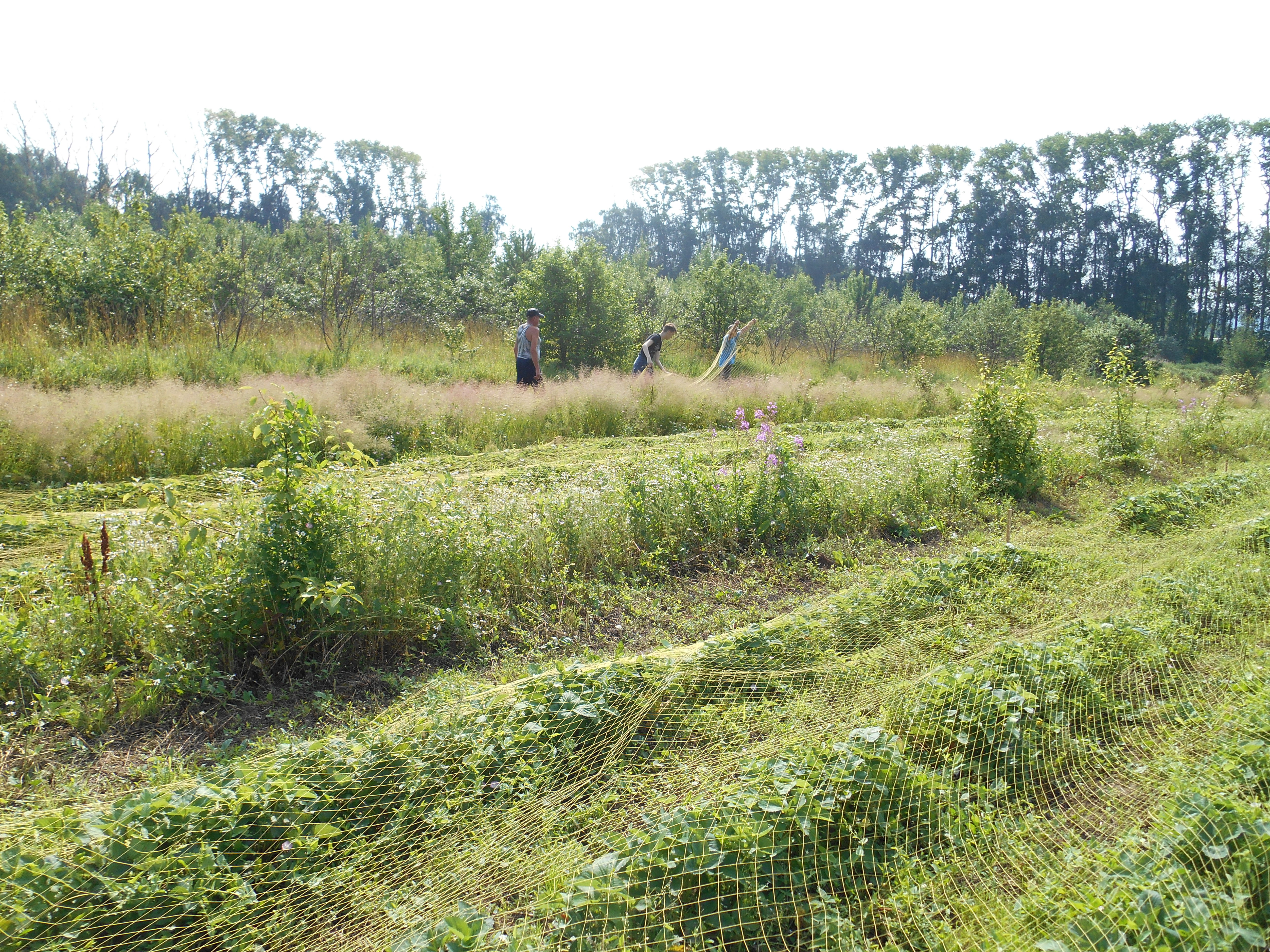 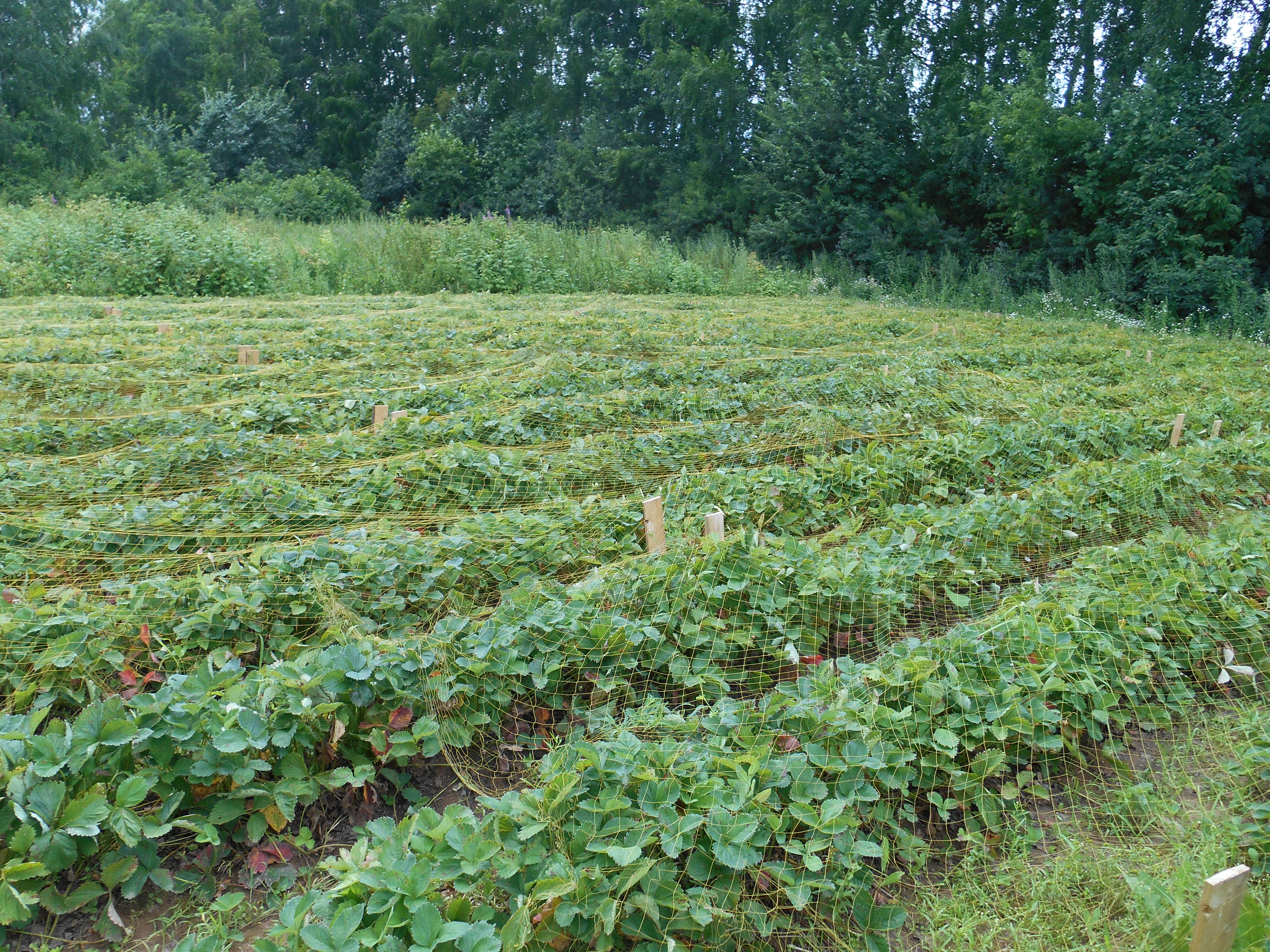 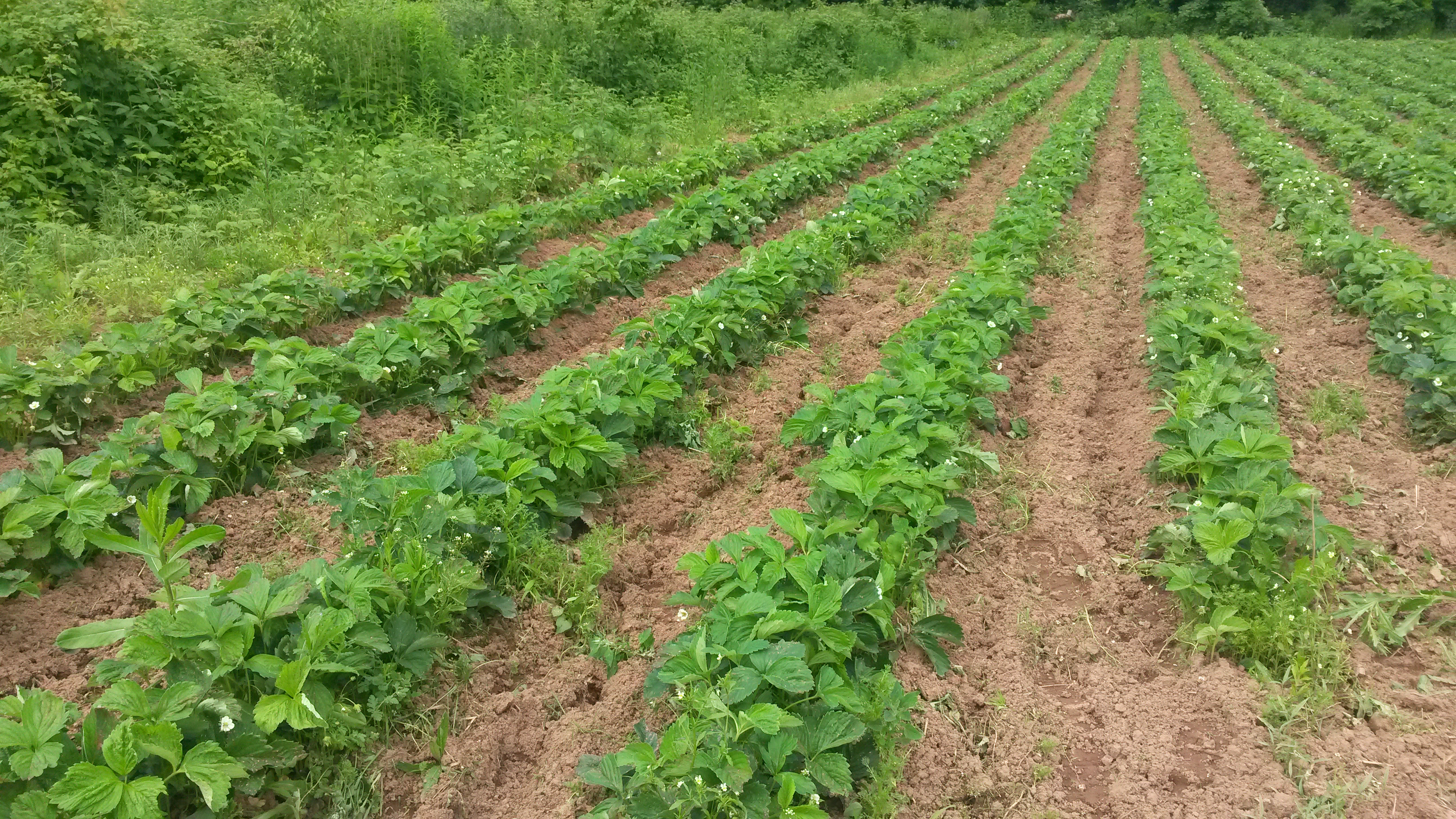 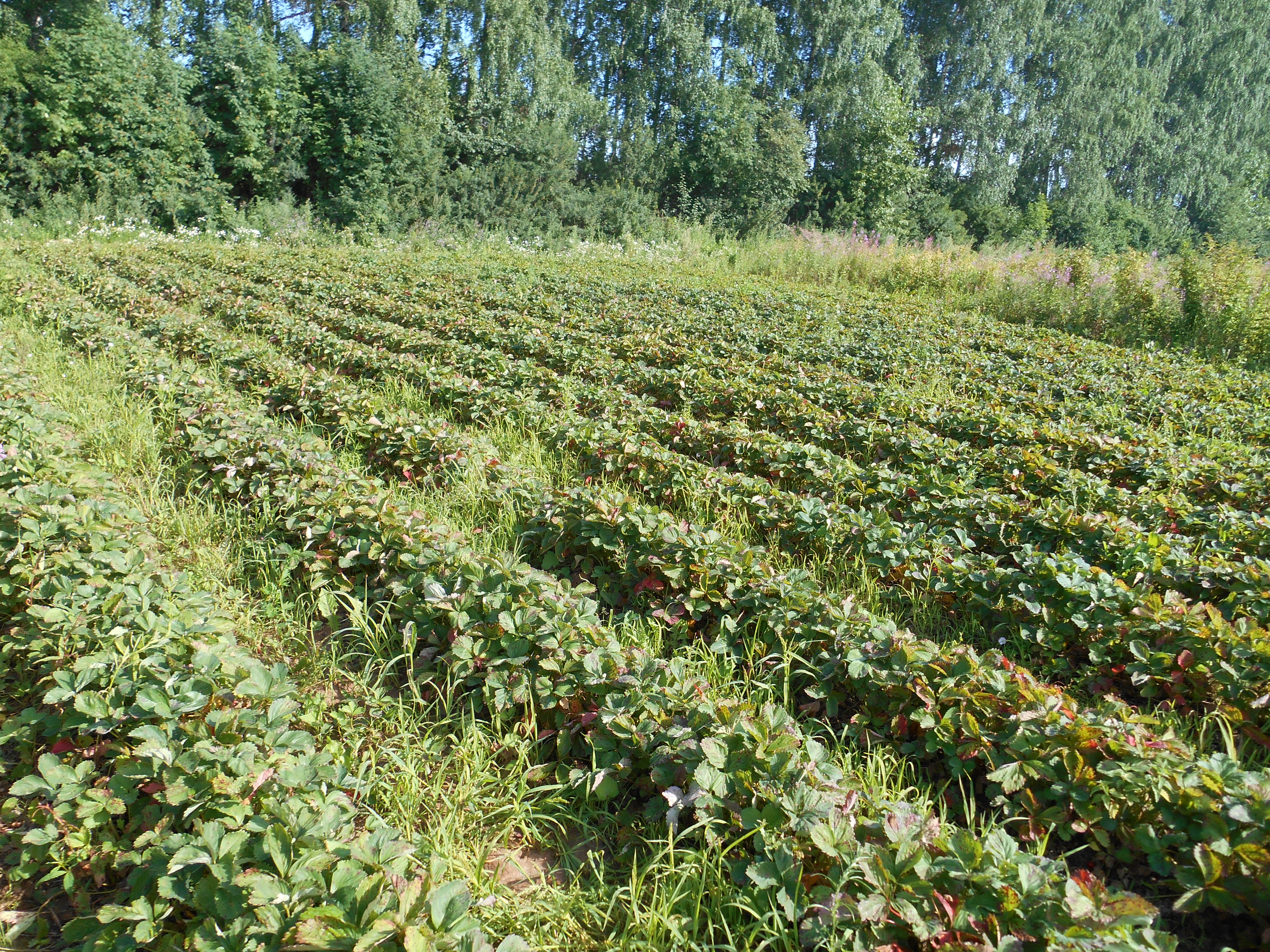 Районированные сорта ягодных культур
Земляника сорт Виола год районирования 2017
Земляника сорт Дуэт  год районирования  2018
Малинасорт Антарес год районирования 2018
Малина сорт Ванда год районирования 2017
Малина сорт Лель год районирования 2015
Смородина черная сорт Шаман год районирования 2018
Смородина черная сорт Аркадия год районирования  2010
Смородина черная сорт Добрый Джинн год районирования 2013